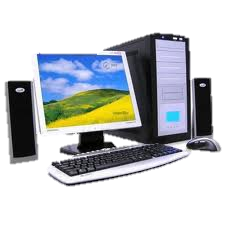 Презентація-захист
Тема.   Поняття про повідомлення, інформацію та інформаційні процеси.     (5год.)
Рудакова Л.В., учитель початкових класів 
Новотроїцької ЗОШ І-ІІІ ступенів № 4
и
и
й
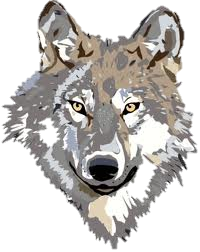 ж
Х
н
д
и
Хто   це?
о
й
л
з
о
з
л
г
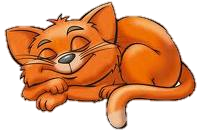 р
у
о
м
й
и
й
н
и
и
н
л
г
й
і
д
а
Рудакова Л.В. Новотроїцька ЗШ І-ІІІ ступенів № 4 Донецька обл.
Гра «Впіймай слово»
процесор
ручка
Привіт!
дружба
клавіатура
стіл
учень
група
діти
задача
монітор
дошка
урок
знання
мишка
Підготувала вчителька початкових класів                            Новотроїцької ЗШ І-ІІІ ст. № 4                                                 Рудакова Л.В.
Назва частини компʼютера
монітор
процесор
мишка
клавіатура
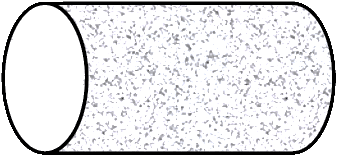 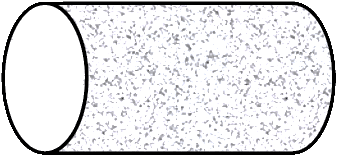 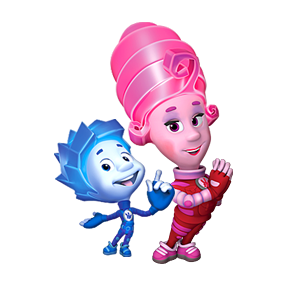 Введення інформації
Пам'ять 
збереження
Очі
предача
Книга 
збереження
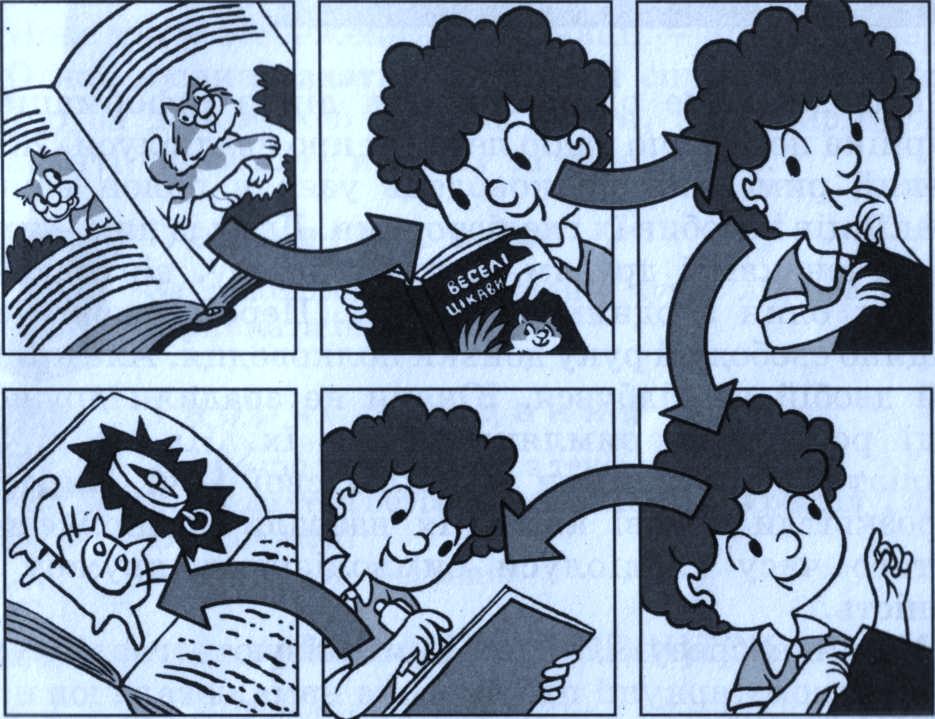 Мозок
обробка
Щоденник 
збереження
Рука
передача
Виведення інформації
Отримання
Телефон
Телевізор
Книга
Дії з інформацією
Обробка
Мозок
Збереження
Памʼять
Папер
Компьʼтер
Передача
Людина
Телефон
Пошта
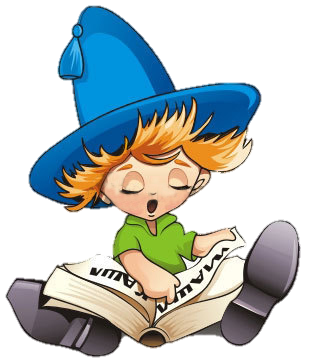 Перевір себе!
Рудакова Л.В. Новотроїцька ЗШ І-ІІІ ступенів № 4 Донецька обл.
З'єднай стрілками
Отримання інформації
Обробка інформації
Передача інформації
Збереження інформації
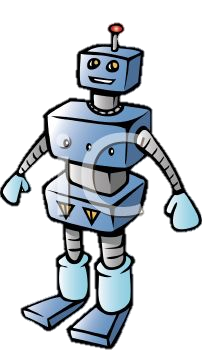 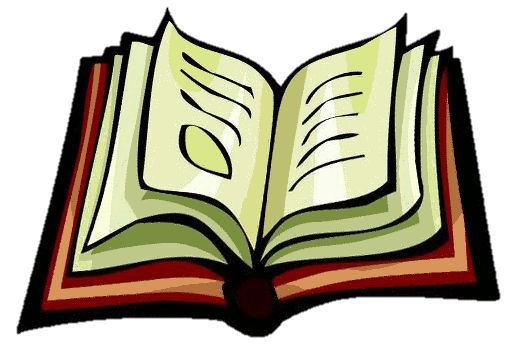 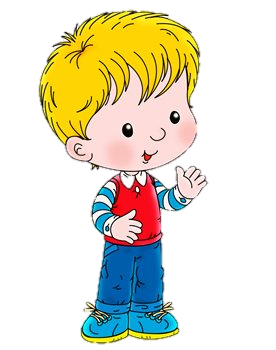 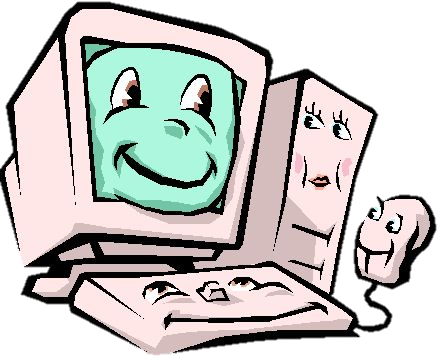 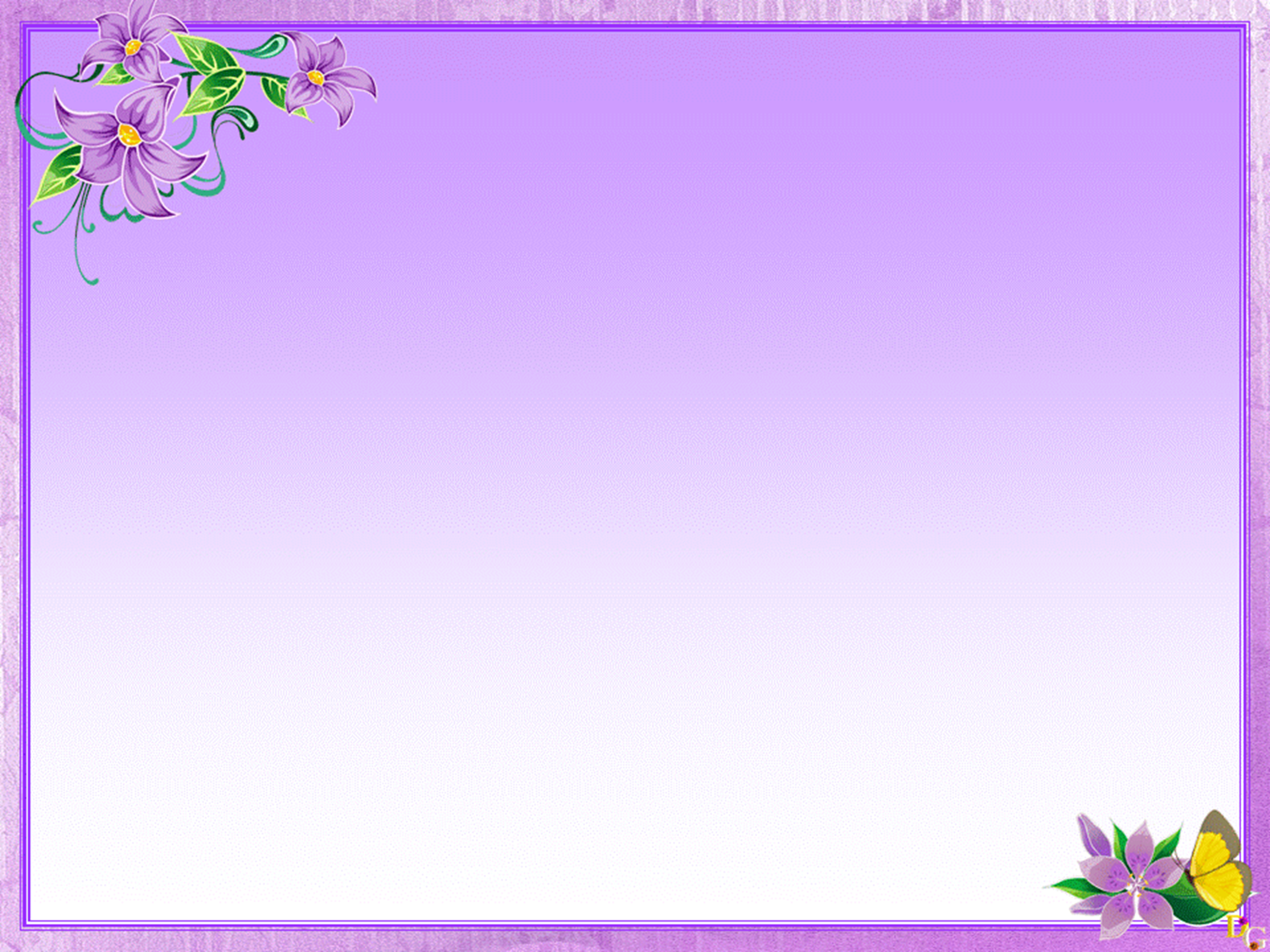 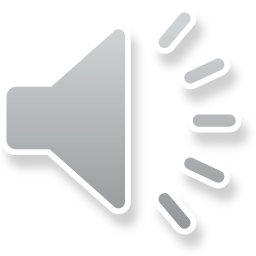 Релаксація
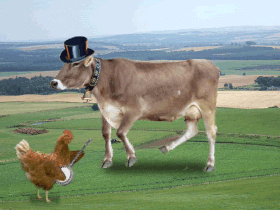 Рудакова Л.В. Новотроїцька ЗШ І-ІІІ ступенів № 4 Донецька обл.